Занятие первого этапа логопедической работы. тема: Буква Г. Звуки [ г ],  [ г’ ].
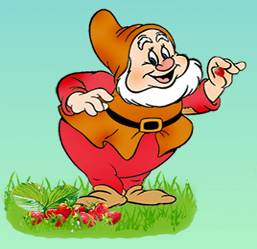 «В гости к гномам»
составила учитель-логопед 
МБОУ лицея №22 города Орёл
МАРТЫНОВА  ОЛЬГА   АЛЕКСАНДРОВНА
Задачи :
Познакомить детей с акустическими и артикуляционными особенностями звуков [г], [г’].
Совершенствовать звуко-слоговой анализ и синтез, фонематическое восприятие.
Активизировать лексический запас.
Вырабатывать орфографическую зоркость.
Развивать произвольность внимания, слуховую и зрительную память, логическое мышление, зрительно-моторные координации.
Правило речи
Каждый день, всегда, везде,
На занятиях, в игре
Будем четко говорить,
И не будем мы спешить.
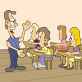 С какого звука начинается слово «Гном» ?
А слово «гид»?
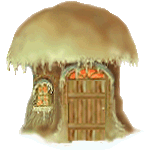 Уточнение артикуляции
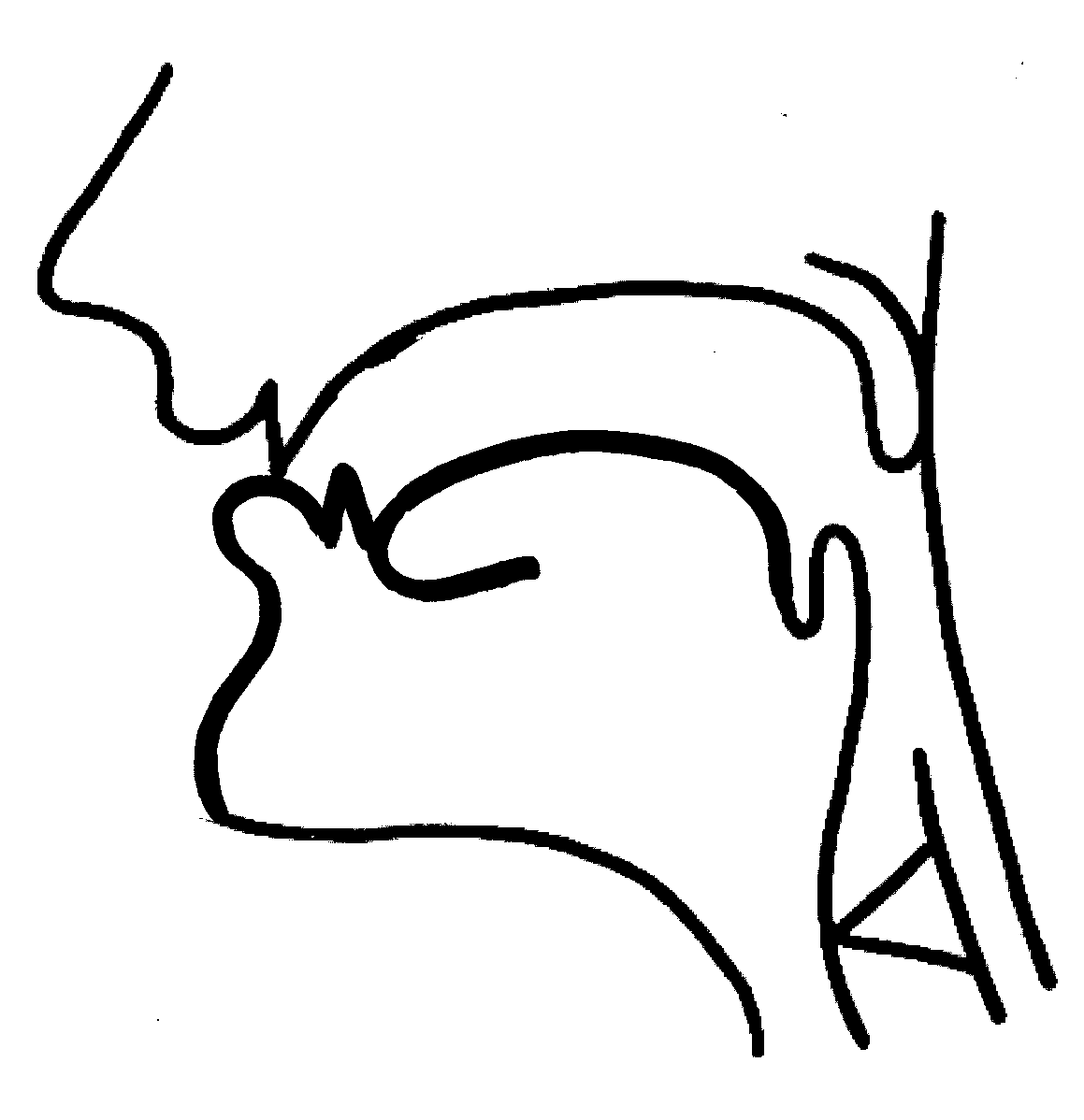 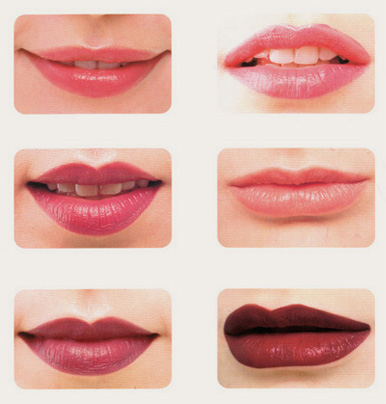 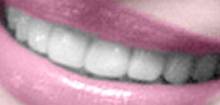 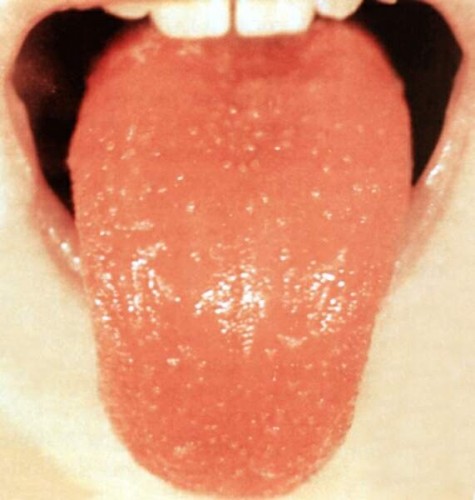 согласный
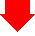 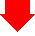 твёрдый
мягкий
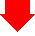 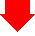 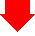 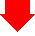 звонкий
глухой
звонкий
глухой
Характеристика звука [ Г ]
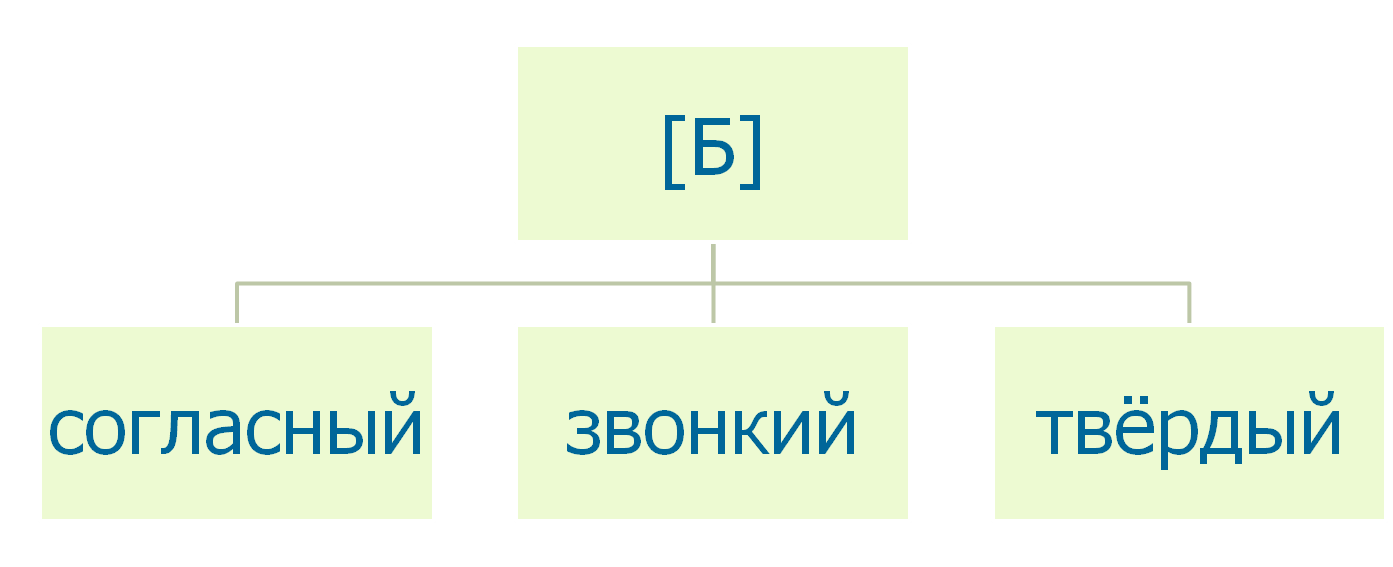 Характеристика звука 
[ Г′ ]
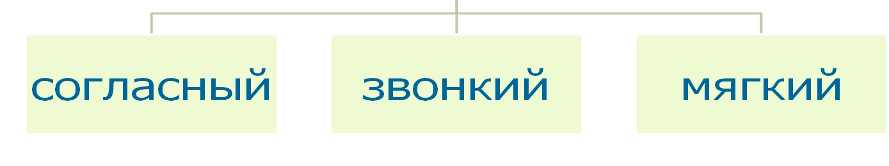 [Speaker Notes: Характеристика звуков.]
Соотнесение с буквой Г
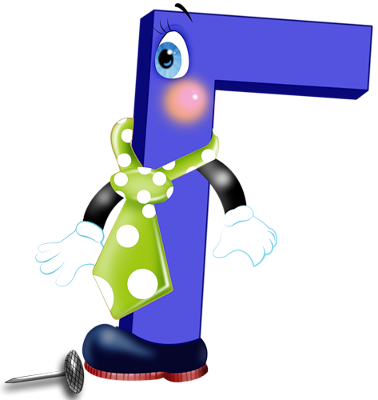 На одной ноге стоит
Глазом пристально глядит.
Найдите эту букву в домике Гнома. Где она спряталась?
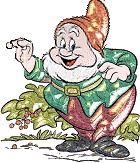 Прочитай слоги .
Г У
Г А
Г О
Г Е
Г И
Г Ю
А Г А
Г Я
Г Ё
Г Ы
Распутай  слова.
Геннадий
город
родго
наГендий
галстук
гараду
радуга
тукгалс
ристтаги
гитарист
дорога
родога
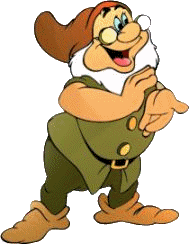 голуби
билуго
кенгуру
гурукен
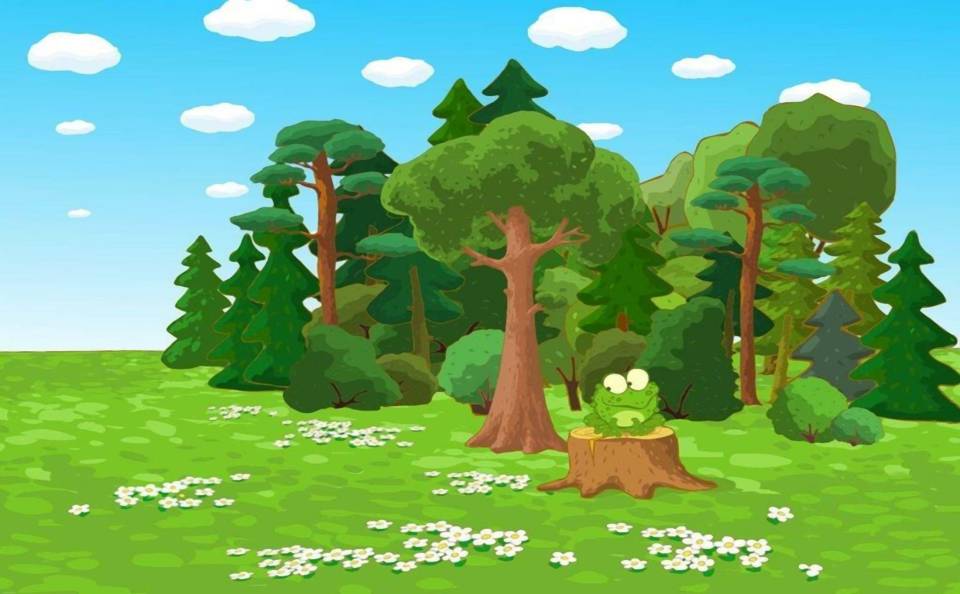 Давайте отдохнём!
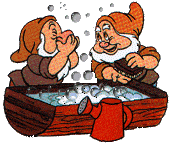 [Speaker Notes: А теперь представьте, что мы с вами пошли в лес, там так свежо, так приятно пахнет! Давайте подышим:
Если уж в лесу гулятьНадо воздухом дышать!Подышите, как я.Выдох – пфффПаузаВозврат дыхания – пфффПауза.Возврат дыхания – с-с-с-сПауза.Возврат дыхания – пфффПауза.Возврат дыхания – с-с-с-с.]
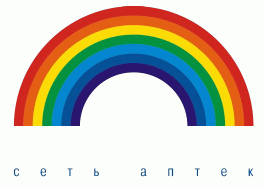 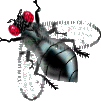 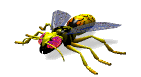 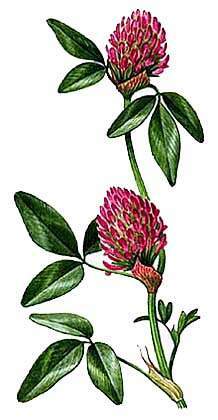 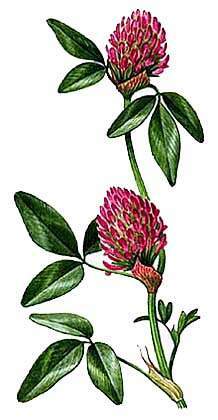 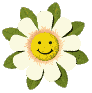 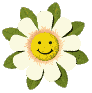 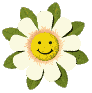 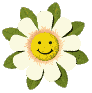 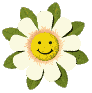 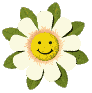 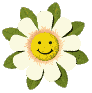 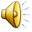 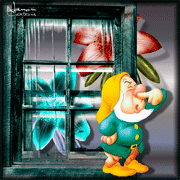 Гномы любят загадывать загадки. Попробуй разгадать.

 Запиши отгадки, подчеркни букву Г синим или  зелёным карандашом.
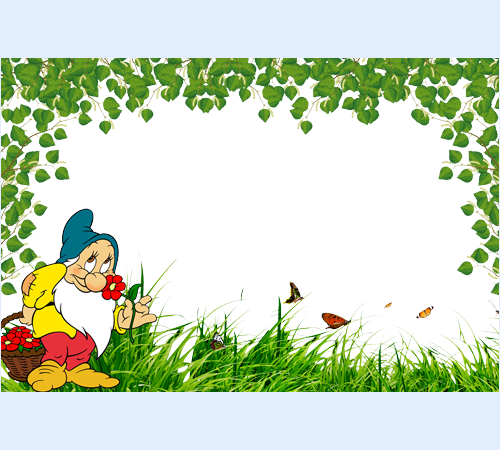 Этот струнный инструментЗазвенит в любой момент.И на сцене в лучшем зале,И в походе на привале.
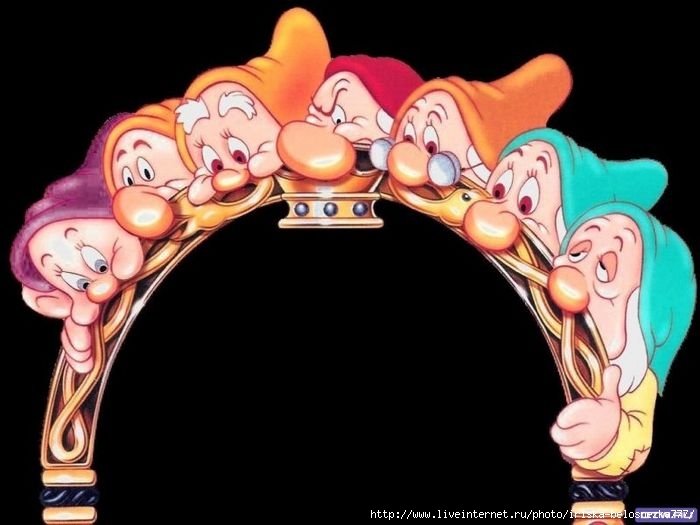 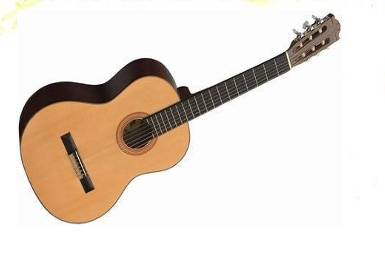 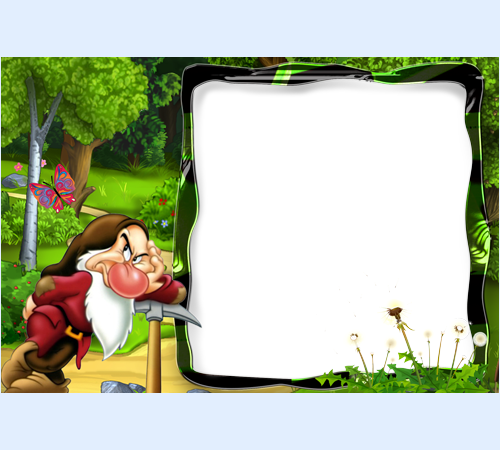 Толстокожий, неуклюжий,
У него огромный рот.
Любит воду, но не лужи,
Житель Нила ….
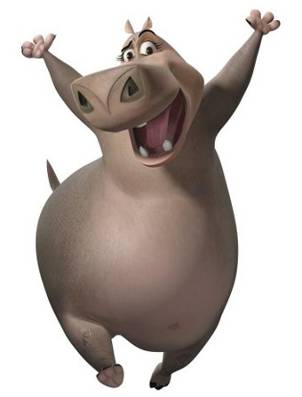 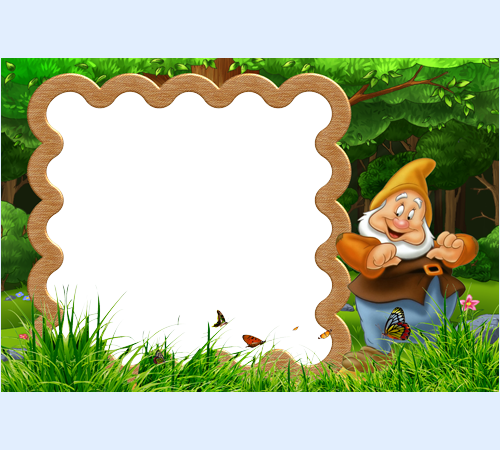 Он качели и кровать, Хорошо на нем лежать, Он в саду или в лесу Покачает на весу
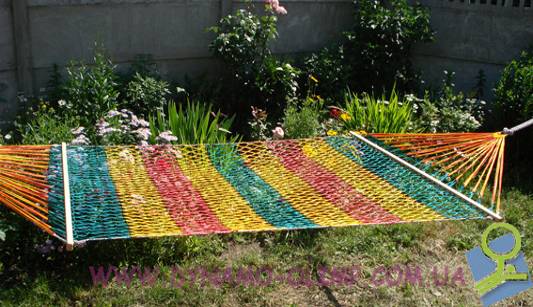 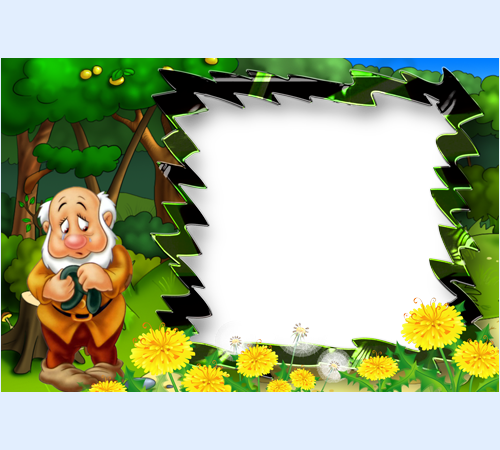 Волосата, зелена, В листьях прячется она. Хоть и много ножек, Бегать все равно не может.
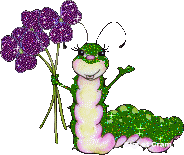 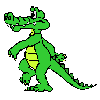 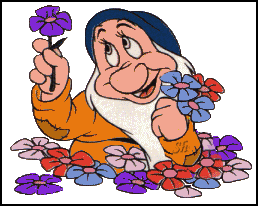 Гном
Гена
грабли
гитара
груша
гиря
гигант
гигант
Составь предложение
на, гармошке, Гена , голубенькой, играет.
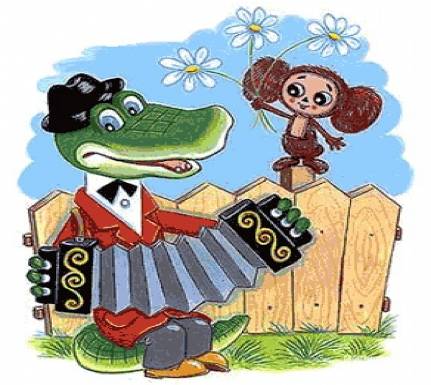 Проверяем           
          Гена играет на голубенькой гармошке.
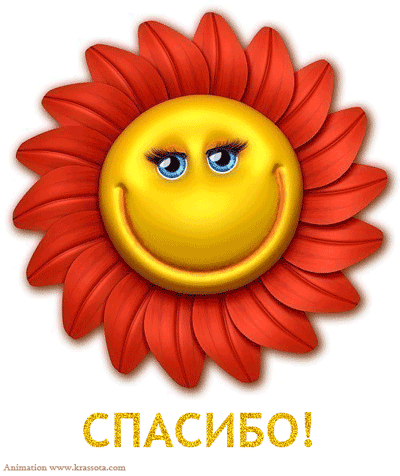 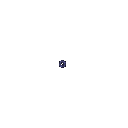 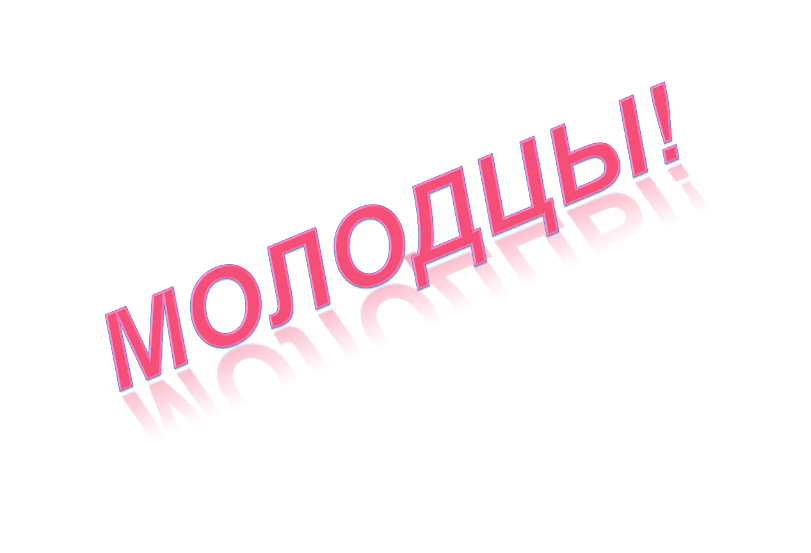 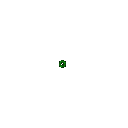